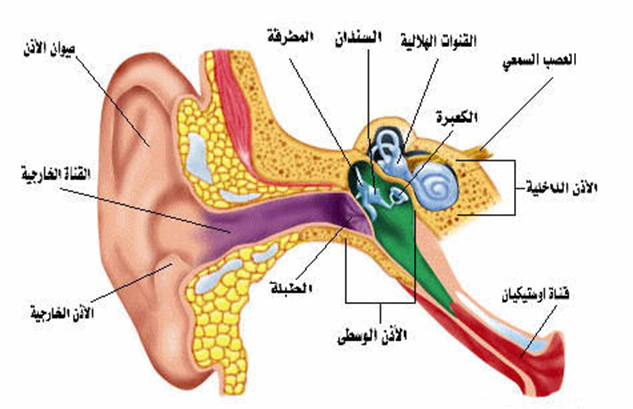 المحاضرة الخامسة
الإعاقة السمعية
اعداد
د. لقــاء النــداوي
ماهية الإعاقة السمعية

يعد السمع من الوظائف التي لا يمكن إغفال دورها أو الاستغناء عنها فهو يعمل على الإحساس بالمسافة ومراقبة البيئة الخارجيةكما يقوم السمع بوظيفة حماية ودفاع لدى معظم الحيوانات.
كما إن الجهاز السمعي منظم بدقة بشكل يمكنه من تحليل أو تمييز الذبذبات بدقة عالية، فهو قادر على التعامل مع إشارات صوتية متباينة في شدتها بشكل فائق ويعد الصم وضعف السمع من اكبر العوامل المعيقة للأطفال من ذوي الذكاء العادي في الخروج من عالم العزلة الاجتماعية وتحدث الإصابة بالصم بنسبة تصل إلى (1/1400) من المواليد بينما يوجد أضعاف هذا العدد من بين المصابين في فئات القصور الخفيفة والمعتدلة الى هنا تم التعديل
والشخص الأصم هو الشخص الذي تحول إعاقته السمعية دون فهمه الكلام عن طريق حاسة السمع وحدها سواء باستخدام السماعة الطبية أو بدونها .
وإعاقة السمع هي العجز في حاسة السمع بحيث يؤثر هذا العجز ويتحول إلى فقدان سمعي، أي انه يعاني من عجز أو خلل يحول دون الإفادة من حاسة السمع ويتعذر عليه الاستجابة بطريقة تدل على فهم الكلام المسموع سواء أكان هذا الفقدان كلياً أم جزئياً وتكون قدرات الشخص اقل من العادي .
وقد يكون هذا الصم خلقياً (Congenital Deafness) أي بالولادة أو عارضاً (Adventitious Deaf) أي نتيجة مرض أو حادث.
وتشمل الإعاقة السمعية الصم الكامل وضعاف السمع وقد عرفت هيئة الصحة العالمية الأصم الأبكم بأنه:
ذلك الفرد الذي ولد فاقداً لحاسة السمع مما أدى إلى عدم استطاعته تعلم اللغة والكلام أو أصيب بالصم في طفولته قبل اكتساب اللغة والكلام، وقد يصاب بعد تعلم اللغة والكلام مباشرة ولكن لدرجة أن آثار التعلم قد فقدت بسرعة، إذن فهو عاجز في تلك الحاسة، إذ تكون قدراته اقل من الشخص العادي.
ولا يوجد شخصان على درجة العجز نفسها في السمع لان هناك عوامل خارجية متعددة تؤثر في عملية السمع وذلك مثل الذكاء – النضج الاجتماعي، العلاقات الأسرية، الدوافع ... الخ، إذ تؤثر هذه العوامل في قدرات الفرد.
لذلك تحتاج تلك الفئة من المعاقين حسياً إلى رعاية خاصة متكاملة نفسياً واجتماعياً ورياضياً وتربوياً وطبياً، إذ تقدم لهم الخدمات التي تساعدهم على النمو السليم وفقا لقدراتهم وإمكاناتهم، وذلك ليتحقق لهم التوافق السوي بينه وبين بيئته المحيطة.
الإعاقة السمعية والنمو :
تؤثر الإعاقة السمعية في جوانب النمو المختلفة للشخص المعاق سمعياً وبطرائق مختلفة، ويظهر هنا التأثير في النمو اللغوي والنفسي والاجتماعي والمعرفي والتحصيل الأكاديمي وفي الخصائص الصوتية للقدرة على الكلام.
وللوصول إلى فهم اكبر للطفل المعاق سمعيا فإننا بحاجة إلى معرفة العوامل المؤثرة في نموهم، وأشار (إبراهيم عبد الله فرج) عن (Altman) إلى تأثير العوامل الآتية في مظاهر النمو للطفل المعاق سمعياً:
1.	العمر عند الإصابة بالإعاقة السمعية: يختلف الأطفال ذوو الفقدان السمعي الخلقي عن الأطفال المصابين بالصمم بعد اللغوي في مرحلة مبكرة من حياتهم مقارنة بالأطفال الذين فقدوا سمعهم بعد إصابتهم بأمراض خطيرة.
2- 	درجة الإعاقة السمعية: تحدد درجة الإعاقة السمعية مقدار السمع المتبقي وتأثير ذلك في نمو اللغة والكلام، وتطور مهارات التواصل اللفظي أسهل مع الأطفال ذوي السمع الثقيل أو الأطفال ذوي الإعاقة السمعية المتوسطة من الأطفال ذوي الفقدان السمعي الشديد إلى الشديد جداً.
3.	الوعي الذاتي لدى الأطفال المعاقين سمعياً: بفقدانهم السمعي، واستعمالهم للسماعات الطبية، وتأثير السمع المتبقي في نموهم، الذي يؤثر فيما بعد في حياتهم اليومية.
4.	تؤثر انفعالات الآباء والأسر والاستجابات السلوكية للأسرة في نمو الطفل المعاق سمعياً، وخصوصاً بعد التشخيص الذي يظهر الإعاقة السمعية للطفل، فضلاً عن أن التوافق الداخلي للأسرة يؤثر في إحساس الطفل بالشعور بالأمن، وتؤثر اتجاهات الآباء نحو أطفالهم المعاقين سمعياً في اتجاهات الطفل نحو ذاته.
5.	يؤثر الوضع الاقتصادي والتربوي للأسرة كما هو معكوس في الطبقة الاجتماعية الاقتصادية في الضغط النفسي وتقديم الرعاية للطفل المعاق سمعياً،  وعلى أي حال، فالطبقة الاقتصادية والاجتماعية تؤثر بشكل كبير في تقديم خدمات الرعاية والأدوات السمعية المساعدة وغيرها.
6.	مدى ونوعية الإثارة السمعية وتوفير بيئة لغوية غنية للشخص المعاق سمعياً.
7.	العمر ومستوى المدخلات اللغوية والتعرض للغة الإشارة في عمر مبكر وأنموذج التواصل المستخدم في الأسرة والمدرسة.
تصنيف وأنواع الإعاقة السمعية
تصنف الإعاقة السمعية إلى عدة تصنيفات وأنواع ومنها ما يصنف على وفق بعدين رئيسيين هما :-
1.	العمر: الذي حدثت فيه الإعاقة السمعية وتصنف الإعاقة السمعية وفق هذا البعد إلى:
•	صم ما قبل تعلم اللغة (Prelingual Deafness): ويطلق هذا التصنيف على تلك الفئة من المعاقين سمعياً الذين فقدوا قدرتهم السمعية قبل اكتساب اللغة، أي ما قبل سن الثالثة، وتتميز هذه الفئة بعدم قدرتها على الكلام لأنها لم تسمع اللغة .
•	صم ما بعد تعلم اللغة (Post lingual Deafness): ويطلق هذا التصنيف على تلك الفئة من المعاقين سمعياً الذين فقدوا قدراتهم السمعية كلها أو بعضها بعد اكتساب اللغة وتتميز هذه الفئة بقدرتها على الكلام، لأنها سمعت اللغة وتعلمتها.
2.	مدى الخسارة السمعية: وتصنف الإعاقة السمعية وفق هذا البعد إلى ثلاثة فئات على وفق درجة الخسارة السمعية التي تقاس بوحدات ديسبلس (Decibels) كما يشير (كمال عبد الحميد) عن (ليبورتا وزملائها) هي:-
•	فئة الإعاقة السمعية البسيطة (Mild Hearing Impaired): تتراوح قيمة الخسارة السمعية لدى هذه الفئة بين (20–40) وحدة ديسبلس (20-40) (Decibels).
•	فئة الإعاقة السمعية المتوسطة(Moderately Hearing Impaired): تتراوح قيمة الخسارة السمعية لدى هذه الفئة بين (40– 70) وحدة ديسبل (Decibels).
•	فئة الإعاقة السمعية الشديدة (Severely Hearing Impaired): تتراوح قيمة الخسارة السمعية لدى هذه الفئة بين (70–90) وحدة ديسبل (Decibels).
•	فئة الإعاقة السمعية الشديدة جداً (Profoundly  Hearing Impaired): تزيد قيمة الخسارة السمعية لدى هذه الفئة عن (92) وحدة ديسبل (Decibels).
كما تصنف الإعاقة السمعية حسب شدتها إلى:-
1.	الإعاقة الطفيفة:
لا يستطيع الأطفال الذين يعانون من صعوبة سمع طفيفة من سماع الأصوات الخافتة أو البعيدة مع عدم وجود صعوبات في التعليم. ومن الضروري الانتباه إلى تطوير مفرداتهم وتوفير مقاعد وإضاءة جيدة في الفصول تساهم في تحسين التعلم ، وقد يستفيد الأطفال من تعلم قراءة الشفاه وقد يحتاجون إلى تصحيح الكلام.
2.	 الإعاقة المتوسطة:
يفهم الأطفال الذين يعانون من صعوبة سمع متوسطة أحاديث الآخرين عندما يكونون وجهاً لوجه وعلى مسافة قريبة تقدر بثلاثة إلى خمسة أقدام ، أما إذا كان الكلام خافتاً أو ليس في مستوى نظرهم فقد يفقدون 50% من فهم الحوار. مع العلم أن مفرداتهم محدودة ومصاحبة باضطراب في كلامهم. وإذا وجدت مدارس مختصة لهذه الفئة يفضل إلحاقهم بها لتتحقق الاستفادة من المعين السمعي ، ولا بد من الحصول على مقعد في مكان جيد في الفصل مع القيام بتدريبات خاصة لتطوير المفردات والقراءة و قراءة الشفاه.
3.	الإعاقة الملحوظة:
لابد أن نتحدث مع الأطفال من هذه الفئة بصوت مرتفع لكي يستوعبوه. هؤلاء الأطفال يعلنون صعوبة واضحة في الكلام واللغة الاستقبالية والتعبيرية مع العلم أن مفرداتهم محدودة. ولا بد أن يلحقوا بمدارس خاصة تتعامل مع هذا النوع من الضعف السمعي ليحصلوا على تدريبات خاصة لتحسين مهاراتهم اللغوية والقراءة والكتابة وقراءة الشفاه و تصحيح النطق.
4.	الإعاقة الشديدة:
يسمع الأطفال من هذه الفئة الأصوات العالية التي تبعد قدماً واحداً عنهم ، وقد يتعرفون على أصوات البيئة من حولهم , ويميزون بعض أصوات العلة , فاللغة و الكلام عندهم متأثرة بشكل كبير. ولذلك فهم بحاجة إلى إلحاقهم بمدارس للصم مع التأكيد على تطوير مهارات اللغة و الكلام وقراءة الشفاه و التدريب السمعي باستخدام المعين السمعي.
5.	 الإعاقة التامة:
قد يسمع الأطفال من هذه الفئة بعض الأصوات العالية ولكنهم في الحقيقة يدركون اهتزاز الصوت أكثر من معرفته ، ويعتمدون على قدراتهم البصرية عوضاً عن القدرات السمعية للتواصل مع الآخرين ،  وهذا النوع من الضعف يعد إعاقة حقيقية للغة وللكلام. لذلك فهم بحاجة إلى إلحاقهم إلى مدارس الصم التي تشمل برامجها تطوير مهارات اللغة وقراءة الشفاه والكلام وتدريبات التآزر بين الاتصال الشفهي والإشارة وتدريب السمع الجماعي أو الفردي.

أنواع الصمم وفقاً لموقع الإصابة:
وتم تصنيفه علمياً إلى ثلاثة أنواع هي :-
1.	الصمم التوصيلي:
وهو ابسط أنواع الصمم، إذ ينتج عن خلل أو عقبة في الإذن الخارجية أو الوسطى تحول دون توصيل الذبذبات الصوتية إلى الإذن الداخلية السليمة من أية إصابة أو خلل.
2.	الصمم العصبي:
وهو الصمم الذي ينتج عن إصابة الإذن الداخلية بعطب أو خلل دون تعرض الإذن الخارجية أو الإذن الوسطى إلى أية إصابة، وتنحصر هذه المشكلة في عدم قدرة القوقعة أو العصب السمعي على امتصاص الموجات الصوتية وحملها إلى المخ لتحليلها على أساس المثير السمعي.
3.	الصمم المختلط:
وهو صمم مشترك يشمل النوعين (الصمم التوصلي والصمم العصبي) نتيجة لوجود إصابة في أكثر من قسم من أقسام الإذن الثلاثة (الإذن الخارجية، والإذن الوسطى، والإذن الداخلية).
أسباب الإعاقة السمعية:
للإعاقة السمعية أسباب عدة منها ما هو وراثي ومنها ما هو مكتسب وكما يأتي:
1.	أسباب وراثية:
قد تكون خطأ في تركيب الجينات أو الكروموسومات ، كذلك قد تكون ظاهرة عند الولادة أو تظهر متأخرة، وغالباً ما يكون هناك أكثر من فرد مصاب في الأسرة (تتبع قوانين الوراثة السائد ومرتبطة بالجينات)، وتزداد الحالات بزواج الأقارب. 
2.	أسباب مكتسبة :
•	أسباب أثناء الحمل: مثل الحميات التي تصيب الأم في أثناء الحمل وخاصة في الشهور الثلاثة الأولى ومن أهمها الحصبة الألمانية، إذ تؤدي إلى ضعف السمع الحسي العصبي وعيوب خلقية بالإبصار والقلب.
•	تسمم في وقت الحمل وارتفاع ضغط الدم وإصابات الكلى.
•	الإصابات المباشرة والنزيف والتعرض للإشعاعات (غير الأشعة التلفزيونية أو السونار).
•	الأدوية الضارة بالجنين، كذلك التعرض للدخان والتدخين.
•	استمرار القيء ونقص السوائل الشديدة في أثناء الحمل وخاصة في الشهور الأولى.
3.	أسباب في أثناء الولادة :
•	الولادة المتعثرة التي تؤدي إلى نقص الأوكسجين للجنين (التفاف الحبل السري حول رقبة الجنين).
•	إصابة الجنين في أثناء الولادة (استخدام آلات الجراحة مثل الجفت).
•	التوائم أو صغر وزن الجنين (اقل من 1500 جم).
4.	أسباب بعد الولادة: 
•	الإصابة بالصفراء بعد الولادة (خاصة إذا وصلت 20 مجم بالدم) مثل عدم توافق الدم (Rh).
•	الإصابة بالحميات المختلفة (الحصبة، والجديري، والحمى الشوكية، والغدة النكافية، والأنفلونزا).
•	إصابات الرأس (من إدخال أجسام صلبة في الإذن يؤدي إلى كسر في قاع الجمجمة).
•	التهاب الإذن الحاد والمزمن سواء ارتشاح خلف الطبلة أو التهاب صديدي أو الدرن.
•	تعاطي الأدوية الضارة بالعصب السمعي مثل الجارامبسين والأسبرين.
•	التعرض للضوضاء.
•	أسباب دموية، وعائية مثل ارتفاع الضغط الدموي والأنيميا.
•	الضمور والتليفات بالجهاز السمعي الطرفي والمركزي مثل المتصلبة المتناثرة.
•	الأمراض المناعية العامة والخاصة بالإذن.
أسباب الإعاقة السمعية:
للإعاقة السمعية أسباب عدة منها ما هو وراثي ومنها ما هو مكتسب وكما يأتي:
1.	أسباب وراثية:
قد تكون خطأ في تركيب الجينات أو الكروموسومات ، كذلك قد تكون ظاهرة عند الولادة أو تظهر متأخرة، وغالباً ما يكون هناك أكثر من فرد مصاب في الأسرة (تتبع قوانين الوراثة السائد ومرتبطة بالجينات)، وتزداد الحالات بزواج الأقارب. 
2.	أسباب مكتسبة :
•	أسباب أثناء الحمل: مثل الحميات التي تصيب الأم في أثناء الحمل وخاصة في الشهور الثلاثة الأولى ومن أهمها الحصبة الألمانية، إذ تؤدي إلى ضعف السمع الحسي العصبي وعيوب خلقية بالإبصار والقلب.
•	تسمم في وقت الحمل وارتفاع ضغط الدم وإصابات الكلى.
•	الإصابات المباشرة والنزيف والتعرض للإشعاعات (غير الأشعة التلفزيونية أو السونار).
•	الأدوية الضارة بالجنين، كذلك التعرض للدخان والتدخين.
•	استمرار القيء ونقص السوائل الشديدة في أثناء الحمل وخاصة في الشهور الأولى.
3.	أسباب في أثناء الولادة :
•	الولادة المتعثرة التي تؤدي إلى نقص الأوكسجين للجنين (التفاف الحبل السري حول رقبة الجنين).
•	إصابة الجنين في أثناء الولادة (استخدام آلات الجراحة مثل الجفت).
•	التوائم أو صغر وزن الجنين (اقل من 1500 جم).
4.	أسباب بعد الولادة: 
•	الإصابة بالصفراء بعد الولادة (خاصة إذا وصلت 20 مجم بالدم) مثل عدم توافق الدم (Rh).
•	الإصابة بالحميات المختلفة (الحصبة، والجديري، والحمى الشوكية، والغدة النكافية، والأنفلونزا).
•	إصابات الرأس (من إدخال أجسام صلبة في الإذن يؤدي إلى كسر في قاع الجمجمة).
•	التهاب الإذن الحاد والمزمن سواء ارتشاح خلف الطبلة أو التهاب صديدي أو الدرن.
•	تعاطي الأدوية الضارة بالعصب السمعي مثل الجارامبسين والأسبرين.
•	التعرض للضوضاء.
•	أسباب دموية، وعائية مثل ارتفاع الضغط الدموي والأنيميا.
•	الضمور والتليفات بالجهاز السمعي الطرفي والمركزي مثل المتصلبة المتناثرة.
•	الأمراض المناعية العامة والخاصة بالإذن.
الخصائص العامة للمعوقين سمعياً

1.	الخصائص اللغوية: يعد النمو اللغوي من أكثر المجالات تأثيراً بالإعاقة السمعية، فالمعوقون سمعياً يعانون من تأخر واضح في النمو اللغوي وترجع هذه الصعوبة إلى غياب التغذية الراجعة المناسبة للطفل في مرحلة المناغاة،  فضلاً عن صعوبة اللفظ فان لغتهم غير غنية ومفرداتهم قليلة وجملهم قصيرة، كما أن لديهم أخطاء في الكلام وعدم اتساق في نبرات الصوت.
2.	الخصائص المعرفية: لا توجد علاقة قوية بين درجة الإعاقة السمعية ومعامل الذكاء، وانه لا اثر للعلاقة السمعية على ذكاء الفرد وان النمو المعرفي لا يعتمد على اللغة بالضرورة ويؤكد البعض أن لغة الإشارة هي بمثابة لغة حقيقية.
3.	الخصائص التربوية: إن التحصيل الأكاديمي للطلبة المعوقين سمعياً منخفض بالمقارنة بالتحصيل الأكاديمي لأقرانهم الأسوياء، وانخفاض التحصيل الأكاديمي يمكن تفسيره بعدم ملائمة المناهج الدراسية.
4.	الخصائص الاجتماعية والانفعالية: تؤثر صعوبات التواصل اللفظي للأفراد المعوقين سمعياً في قدراتهم وفي إقامة علاقات اجتماعية مع الآخرين ويميلون إلى العزلة.
5.	الخصائص الجسمية والحركية: تشير بعض الدراسات فيما يتعلق بالنمو الحركي لدى الأفراد المعوقين سمعيا أن نموهم متأخر بسبب وراثي أو بيئي مقارنة بالنمو الحركي للأفراد الأسوياء، وأنهم بشكل عام لا يتمتعون باللياقة البدنية الكاملة التي يتمتع بها اقرأنهم.
أثر الضعف السمعي في الفرد المعاق:
تأثير الضعف السمعي على تطور اللغة والكلام والانجاز الأكاديمي:
•	المفردات: تتطور المفردات عند الأطفال الذين يعانون من الضعف السمعي بشكل أبطأ من المعدل الطبيعي، ونلحظ أن تعلمهم للأشياء المحسوسة مثل قطن كرسي، خمسة، احمر، والكلمات المجردة مثل قبل وبعد وغيره. ويظهر لدى هؤلاء الأطفال صعوبة في معرفة مثل أدوات التعريف وفهم الكلمات متعددة المعاني.
•	الجملة: يفهم بعض هؤلاء الأطفال ويتكلمون الجمل القصيرة السهلة التركيب في الجمل المعقدة في تركيبها النحوي مثل المبني للمجهول، كذلك سماع أو نطق أو يؤدي إلى سوء الفهم وعدم وضوح الكلام.
•	النطق: يصعب على هؤلاء الأطفال سماع بعض الأصوات الساكنة مثل السين والشين لهذا لا تظهر هذه الأصوات في كلامهم مع صعوبة فهم ما يقولون لأنهم لا يسمعون أصواتهم بشكل واضح فقد يتكلمون بدرجة صوتية عالية أو بسرعة أو بنبرة غير ملائمة.
•	الانجاز الأكاديمي: يعاني هؤلاء الأطفال من صعوبات في التعليم بشكل عام وخاصة في القراءة والفارق ضعاف السمع وذوي السمع الطبيعي يتسع مع التقدم العلمي.
الأنشطة الرياضية التي تناسب الصم والبكم:
الاعتقاد السائد لدى الكثيرين أن (الصم – البكم) يختلفون عن الأسوياء في كل شيء لكن في مجالنا الرياضي نجد إنهم يستطيعون ممارسة كافة أنواع الأنشطة الرياضية التي يمارسها الأسوياء مع إجراء بعض التعديلات البسيطة في الملاعب أو الأدوات وغيرها ويمكن لهم أداء أنواع الأنشطة الرياضية كافة، لكن ذلك يحتاج إلى نوعية خاصة من المدرسين والمشرفين الرياضيين الذين يتمتعون بالصبر وهدوء الأعصاب وممن لديهم الرغبة في التعامل مع هذه الشريحة.
ويجب إجادة لغة الإشارة ولغة الشفاه حتى يتعودوا عليه وعلى التعامل معه وذلك ليساعد المدرس على سرعة توصيل المعلومات إليهم.


مستويات السمع
•	طبيعي  ، درجة السمع  25 ديسبل.
•	إعاقة طفيفة Slight ، درجة السمع بين 25 و 40 ديسبل.
•	إعاقة متوسطةMild  ، درجة السمع  بين 40 و 55 ديسبل.
•	إعاقة ملحوظة Moderate  ، درجة السمع بين 55 و 70 ديسبل.
•	إعاقة شديدة Severe  ، درجة السمع بين 70 و 90 ديسبل.
•	إعاقة تامةProfound  ، درجة السمع 90 فما فوق.
 أسباب ضعف السمع
•	أسباب قبل الولادة كالأسباب الوراثية وغير الوراثية مثل إصابة الأم بالحصبة الألمانية وخاصة خلال الأشهر الثلاثة الأولى من الحمل أو تناول أدوية معينة خلال مرحلة الحمل.
•	أسباب عند الولادة مثل نقص الأكسجين و إصابات الرأس.
•	أسباب بعد الولادة, مثل التهاب السحايا الدماغي أو أي مرض من أمراض الطفولة كالتعرض لفيروس الحصبة أو النكاف و الإصابات والحوادث التي تتعرض لها الأذن. 

 أعراض صعوبة السمع
•	استجابة الشخص للصوت غير ثابتة.
•	تأخر الطفل في تطور اللغة والكلام.
•	كلام الشخص غير واضح.
•	يرفع الشخص صوت الراديو والتلفزيون.
•	لا ينفذ الشخص التوجيهات.
•	دائما يقول الشخص " هاه " عند سؤاله.
•	لا يستجيب الشخص إذا نودي.
•	يرفع صوت الشخص  بدون مبرر.
أثر الضعف السمعي:
أ- تأثير الضعف السمعي على تطور اللغة و الكلام:
4-	المفردات:
 تتطور المفردات عند الأطفال الذين يعانون من الضعف السمعي بشكل أبطأ من المعدل الطبيعي ، ونلاحظ أن تعلمهم  الكلمات المادية مثل قطة و يقفز وخمسة وأحمر أسهل من تعلم الكلمات المجردة مثل قبل وبعد  وغيره. و يظهر لدى هؤلاء الأطفال صعوبة في معرفة وظائف الكلمات مثل أدوات التعريف و فهم الكلمات متعددة المعاني.
5-	الجملة:
 بعض هؤلاء الأطفال يفهمون ويتكلمون الجمل القصيرة سهلة التركيب،  يجدون صعوبة في الجمل المعقدة في تركيبها النحوي مثل المبني للمجهول , وكذلك سماع أو نطق أواخر الكلمات مما يؤدي إلى سوء الفهم وعدم وضوح الكلام.
6-	 النطق:  
يصعب على هؤلاء الأطفال سماع بعض الأصوات الساكنة مثل السين والشين والفاء والتاء والكاف, ولهذا لا تظهر هذه الأصوات في كلامهم مع صعوبة فهم ما يقولون وفهم ما يقوله الآخرون لهم. ولأنهم لا يسمعون أصواتهم بشكل واضح فقد يتكلمون بدرجة صوتية أو بسرعة أو  بنبرة صوتية غير ملائمة.
ب- تأثير الضعف السمعي على الإنجاز الأكاديمي:
يعاني هؤلاء الأطفال من صعوبات في التعليم بشكل عام وخاصة في  القراءة , والفارق التعليمي بين ضعاف السمع و ذوي السمع الطبيعي يتسع مع التقدم العلمي.
ج- تأثير الضعف السمعي على المهارة الاجتماعية:
الأطفال ذو الضعف السمعي الشديد أو الكلي يشعرون بعزلة اجتماعية كبيرة مع محدودية أصدقائهم. أما الأطفال ذوو الضعف السمعي الطفيف و المتوسط و الملحوظ فتظهر لديهم المشكلات الاجتماعية أكثر من الفئات التي تعاني من ضعف سمعي شديد.
د- تأثير درجة الضعف السمعي على استيعاب الكلام واحتياجات التعليم
هـ- تأثير الضعف السمعي على الاتصال بالآخرين:
1-	فقدان السمع من 30 إلى 45 ديسبل:
يتأثر انتباه الأطفال من هذه الفئة مع حدوث انفصال عن البيئة نتيجة لعدم تمييز أصوات البيئة المحيطة بهم بوضوح. أما اجتماعيا فيمكن لهؤلاء الأطفال التغلب على مشكلة التخاطب بمجرد اقترابهم من الشخص المتحدث أو باستخدام  المعينات السمعية.
2-	 فقدان السمع من 45 إلى 65 ديسبل:
يصبح تفاعل الأطفال الاجتماعي من هذه الفئة أكثر صعوبة ، إذ يصعب استخدامهم للسمع لإدراك أصوات البيئة من كل الاتجاهات , فعلى سبيل المثال لو استخدم هؤلاء الأطفال المعين السمعي فإنهم يستطيعون متابعة حديث شخص واحد فقط ولكنهم لا يستطيعون متابعة حديث مجموعة من الأفراد.
3-	فقدان السمع  من 65 إلى 80 ديسبل:
يصبح اتصال هؤلاء الأطفال الشخصي بالآخرين و البيئة صعباً ، حيث يجب عليهم أن يعتمدوا على الوسائل الحسية الأخرى غير السمعية كالبصر و اللمس. 
4-	فقدان السمع  من 80 إلى 100 ديسبل:
يصبح الأطفال من هذه الفئة معتمدين على  البصر و اللمس بصورة أكبر وعلى قراءة الشفاه للاتصال مع الأسوياء ومن الممكن أن يستفيدوا من المعين السمعي لإدراك الأصوات العالية